Seminární práce
Jméno a skupina
Zuzana Pavelová
MŠ
Fotka úchopu        – zde vložit
Kresba domečku        – zde vložit
Zuzana Pavelová
Diagnostika   laterality				Reflexy
Zuzana Pavelová
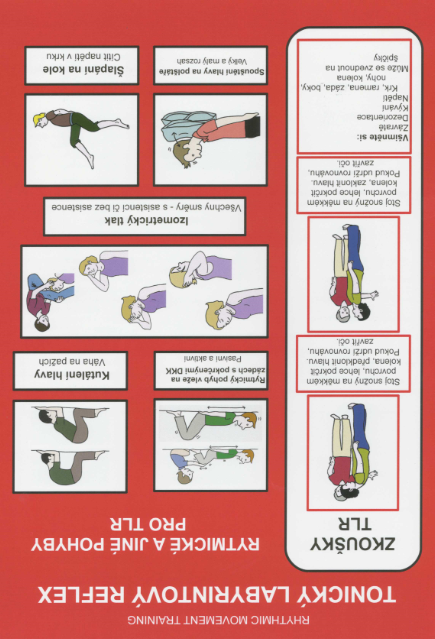 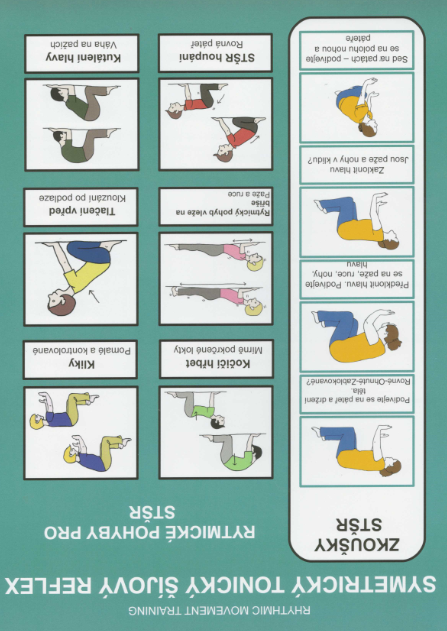 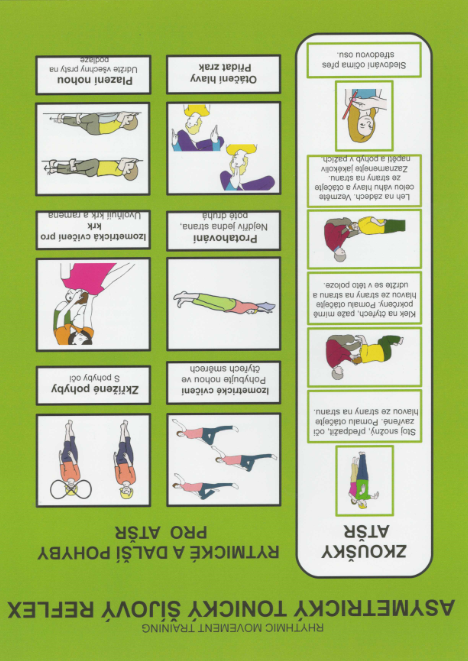 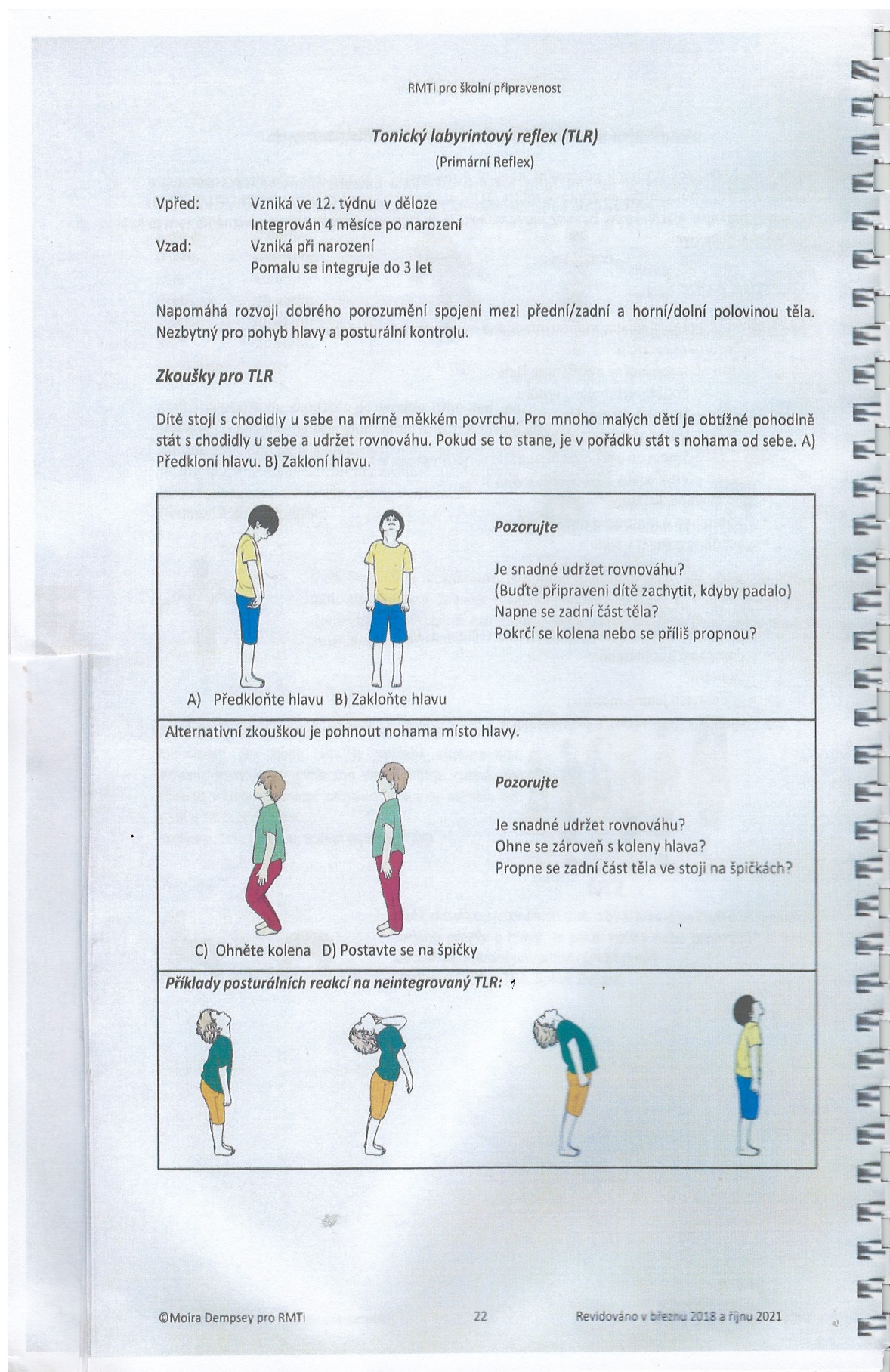 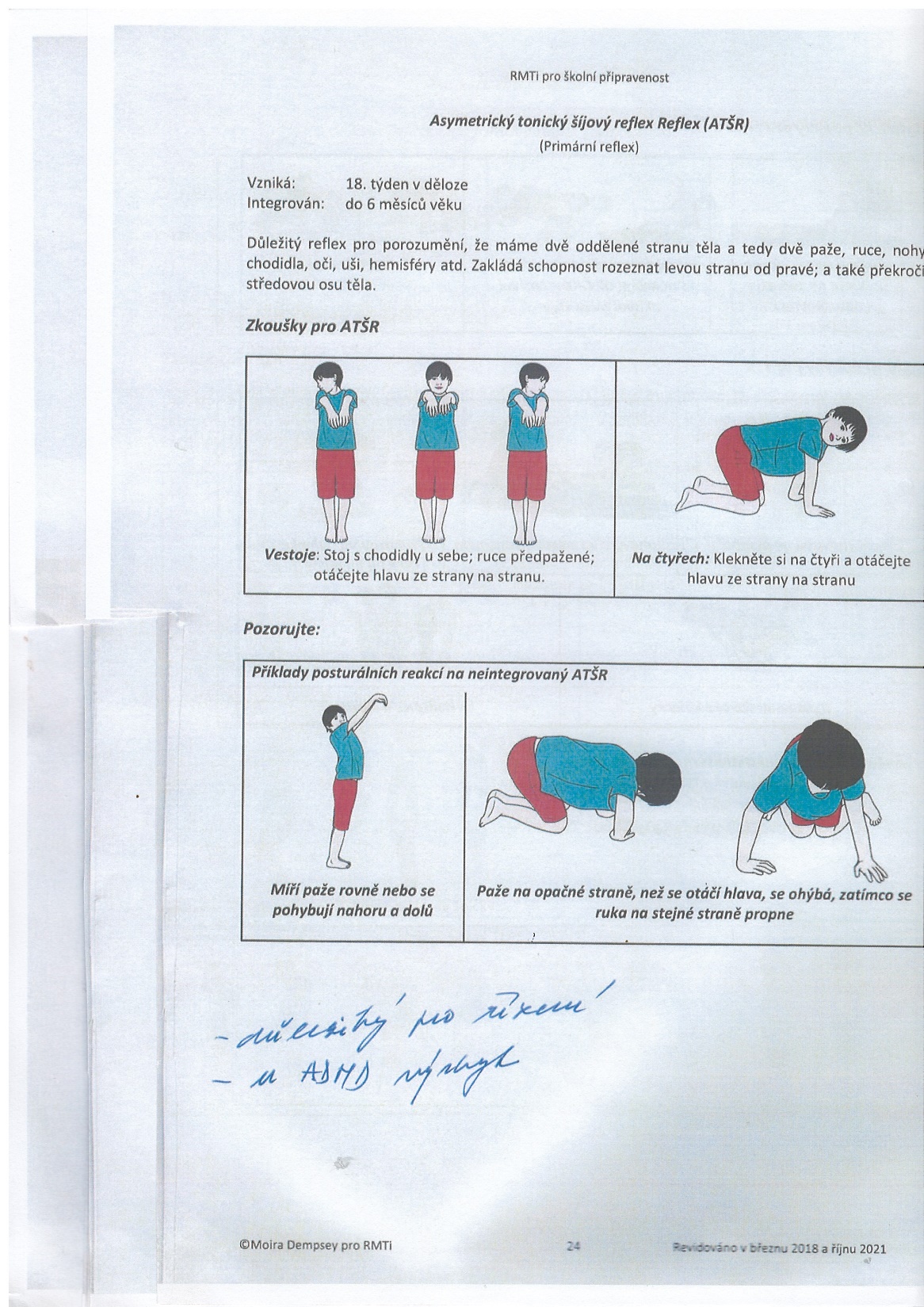 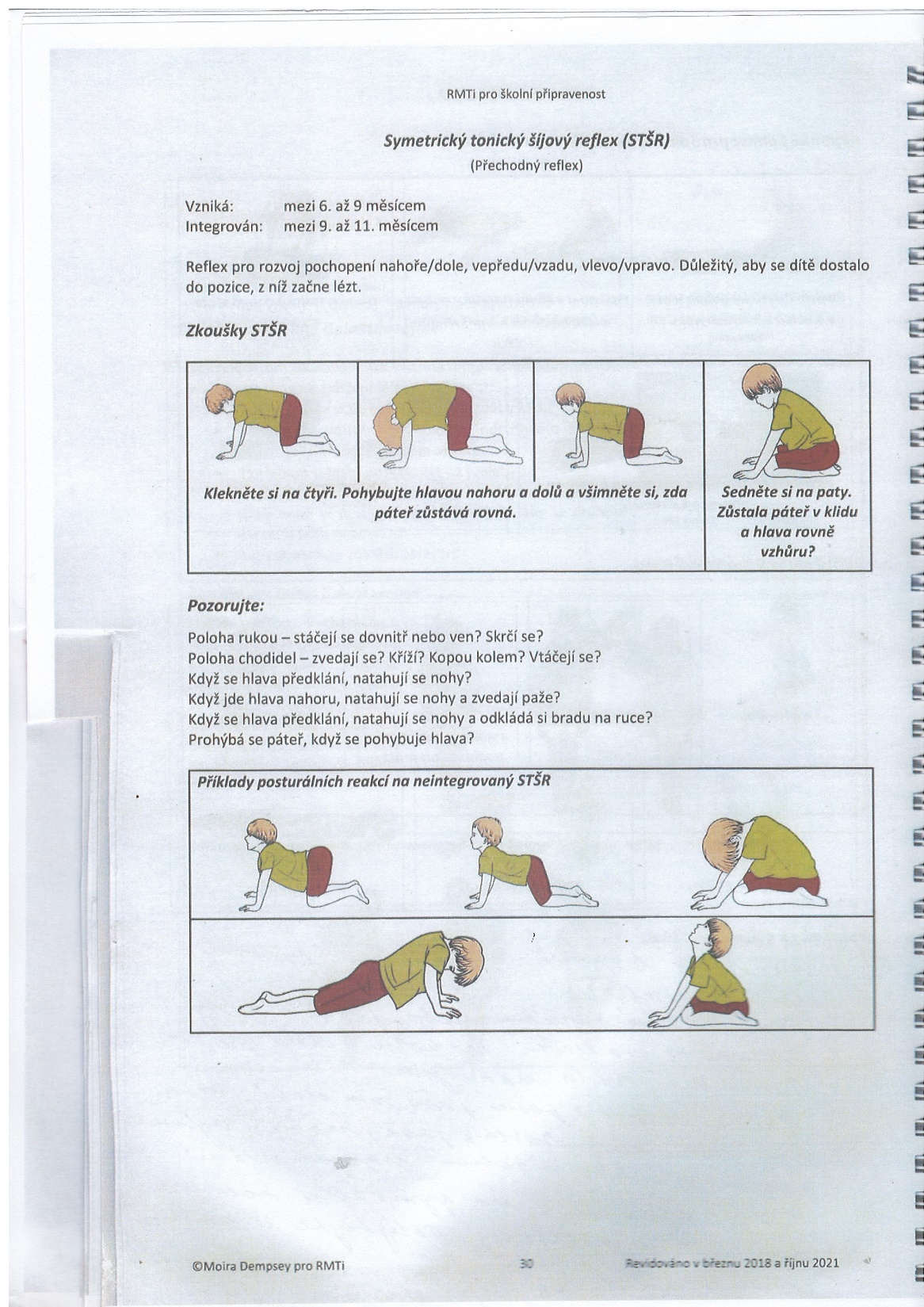 Zuzana Pavelová
MŠ
Křížení
Kresba domečku
Zuzana Pavelová
ZŠ opis, přepis, diktát
Fotka úchopu        – zde vložit
Písemný text        – zde vložit
Zuzana Pavelová
Diagnostika   laterality				Reflexy
Zuzana Pavelová
ZŠ
Písemný text    – zde vložit kontrolní písemný text
Zuzana Pavelová